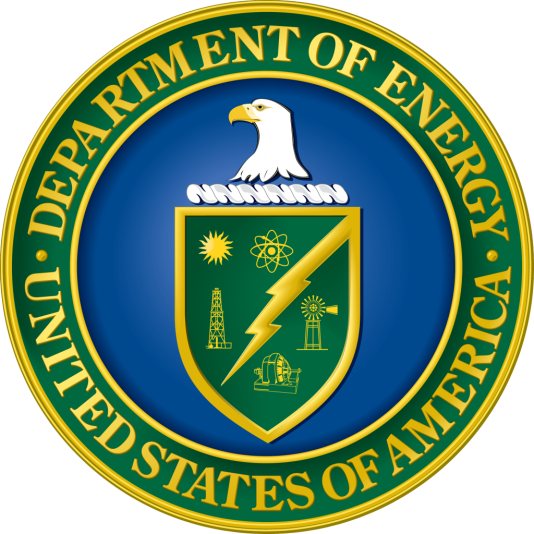 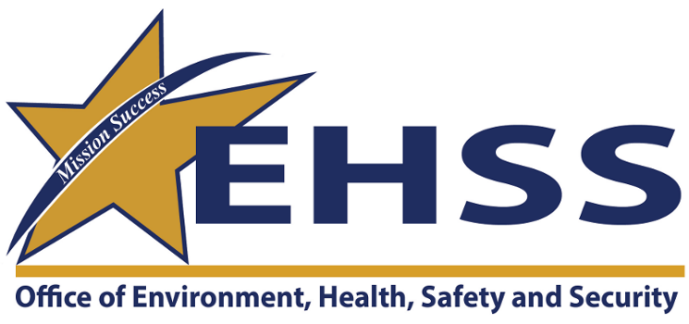 Department of Energy
Office of Worker Safety and Health Policy (AU-11)
Presentation to EFCOG Radiation Protection Task Group – 26 October 2017
Occupational Radiation Protection Regulatory Agenda and Policy Updates
Jim Dillard, CHP—301-903-1165
John Blaikie – 301-903-8470
10 CFR 835
Amendment to Appendix C and E
82 FR 37512 published on August 11, 2017
Appendix C: correction of DAC for radionuclides not listed in Appendix C table. 
Appendix E: Corrected activity for Rh-102 and Rh-102m. 
Technical corrections, so RPP revision with DOE approval not applicable IAW §835.101(g)(3)
[Speaker Notes: Radiation is all around us.  We are continuously bombarded by radiation from natural sources of radiation; such as the sun, the earth, and the things that we eat and drink.  The majority of radiation from these background sources comes from radon in the area we breath, while smaller amounts come from cosmic rays, soil, and water.]
10 CFR 835
Appendix D (and DOE O 458.1)
Currently modeling various DOE-specific scenarios with RESRAD Build.  Comparing results to Appendix D surface contamination values and ANSI N13.12-2013.
§835.702(e)
Evaluating DOE impact on providing relief from obtaining prior year occupational dose records.
[Speaker Notes: Radiation is all around us.  We are continuously bombarded by radiation from natural sources of radiation; such as the sun, the earth, and the things that we eat and drink.  The majority of radiation from these background sources comes from radon in the area we breath, while smaller amounts come from cosmic rays, soil, and water.]
DOELAP
New program administrator
Suspension of Handbook
Revision of DOE-STD-1095, 1111, and 1112 pending Project Justification Statement
DOELAP Assessor Training/Recruitment
DOE-STD-1095-2011, Laboratory Accreditation Program for Personnel Dosimetry
DOE-STD-1111-2013, Laboratory Accreditation Program Administration
DOE-STD-1112-16, Laboratory Accreditation Program for Radiobioassay
DOE-STD-1121-2008, Internal Dosimetry
[Speaker Notes: Radiation is all around us.  We are continuously bombarded by radiation from natural sources of radiation; such as the sun, the earth, and the things that we eat and drink.  The majority of radiation from these background sources comes from radon in the area we breath, while smaller amounts come from cosmic rays, soil, and water.]
Standards
[Speaker Notes: Radiation is all around us.  We are continuously bombarded by radiation from natural sources of radiation; such as the sun, the earth, and the things that we eat and drink.  The majority of radiation from these background sources comes from radon in the area we breath, while smaller amounts come from cosmic rays, soil, and water.]